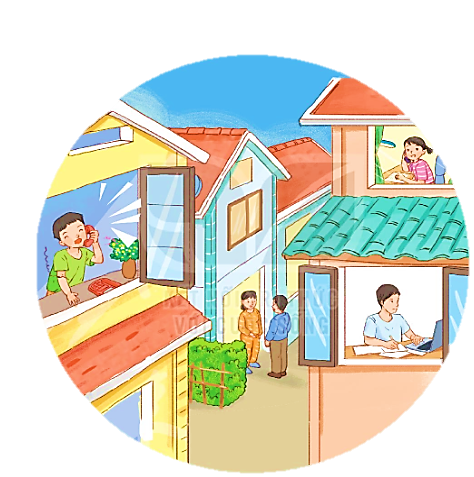 GIAO TIẾP VÀ KẾT NỐI
NHỮNG CÁCH CHÀO ĐỘC ĐÁO
BÀI 17
BÀI 17
Hằng ngày, em thường chào và đáp lời chào của mọi người như thế nào?
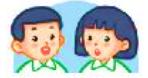 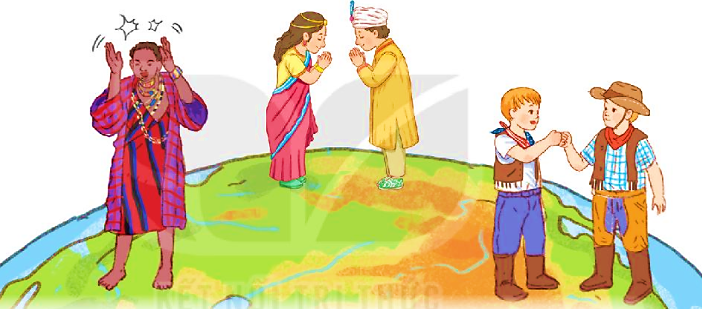 NHỮNG CÁCH CHÀO ĐỘC ĐÁO
BÀI 17
BÀI 17
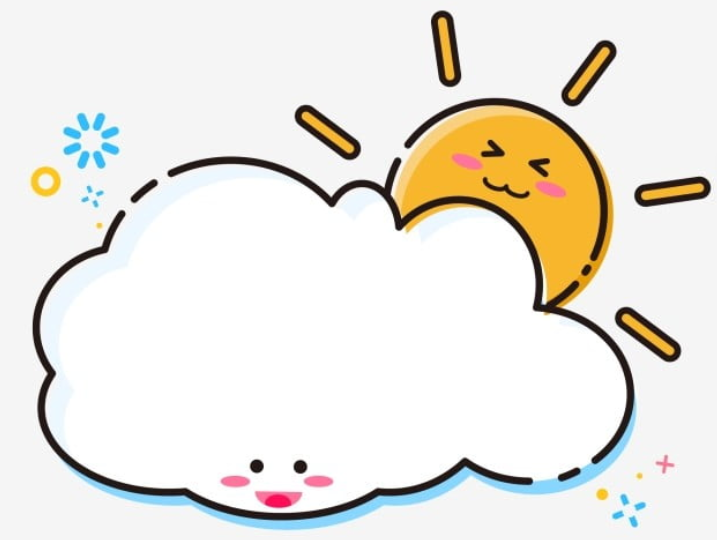 TIẾT 1 – 2
ĐỌC
ĐỌC
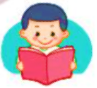 NHỮNG CÁCH CHÀO ĐỘC ĐÁO
Trên thế giới có những cách chào phổ biến như bắt tay, vẫy tay và  cúi chào. Ngoài ra, người ta còn có những cách chào nhau rất đặc biệt.
     Người Ma-ô-ri ở Niu Di-lân chào bằng cách nhẹ nhàng chạm mũi và trán vào nhau. Người Ấn Độ thì chắp hai tay trước ngực, kèm theo một cái cúi đầu. Nhiều người ở Mỹ thì chào bằng cách nắm bàn tay lại và đấm nhẹ vào nắm tay người kia. Còn người Dim-ba-bu-ê lại chào theo cách truyền thống là vỗ tay,… Mỗi cách chào thể hiện một nét riêng trong giao tiếp của người dân ở từng nước.
     Còn em, em chào bạn bằng cách nào?
			              (Hoàng Anh tổng hợp)
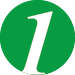 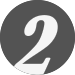 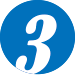 ĐỌC
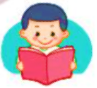 NHỮNG CÁCH CHÀO ĐỘC ĐÁO
Trên thế giới có những cách chào phổ biến như bắt tay, vẫy tay và  cúi chào. Ngoài ra, người ta còn có những cách chào nhau rất đặc biệt.
     Người Ma-ô-ri ở Niu Di-lân chào bằng cách nhẹ nhàng chạm mũi và trán vào nhau. Người Ấn Độ thì chắp hai tay trước ngực, kèm theo một cái cúi đầu. Nhiều người ở Mỹ thì chào bằng cách nắm bàn tay lại và đấm nhẹ vào nắm tay người kia. Còn người Dim-ba-bu-ê lại chào theo cách truyền thống là vỗ tay,… Mỗi cách chào thể hiện một nét riêng trong giao tiếp của người dân ở từng nước.
     Còn em, em chào bạn bằng cách nào?
			              (Hoàng Anh tổng hợp)
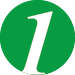 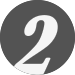 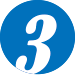 ĐỌC
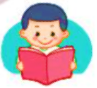 Một số câu văn dài
Trên thế giới  có những cách chào phổ biến như bắt tay, vẫy tay và cúi chào.
Người Ma-ô-ri ở Niu Di-lân chào bằng cách nhẹ nhàng chạm mũi và trán vào nhau.
Nhiều người ở Mỹ thì chào bằng cách nắm bàn tay lại và đấm nhẹ vào nắm tay người kia.
ĐỌC
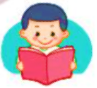 NHỮNG CÁCH CHÀO ĐỘC ĐÁO
Trên thế giới có những cách chào phổ biến như bắt tay, vẫy tay và  cúi chào. Ngoài ra, người ta còn có những cách chào nhau rất đặc biệt.
     Người Ma-ô-ri ở Niu Di-lân chào bằng cách nhẹ nhàng chạm mũi và trán vào nhau. Người Ấn Độ thì chắp hai tay trước ngực, kèm theo một cái cúi đầu. Nhiều người ở Mỹ thì chào bằng cách nắm bàn tay lại và đấm nhẹ vào nắm tay người kia. Còn người Dim-ba-bu-ê lại chào theo cách truyền thống là vỗ tay,… Mỗi cách chào thể hiện một nét riêng trong giao tiếp của người dân ở từng nước.
     Còn em, em chào bạn bằng cách nào?
			              (Hoàng Anh tổng hợp)
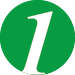 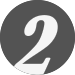 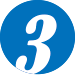 ĐỌC
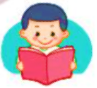 Từ ngữ
Niu Di-lân
: một nước ở châu Đại Dương.
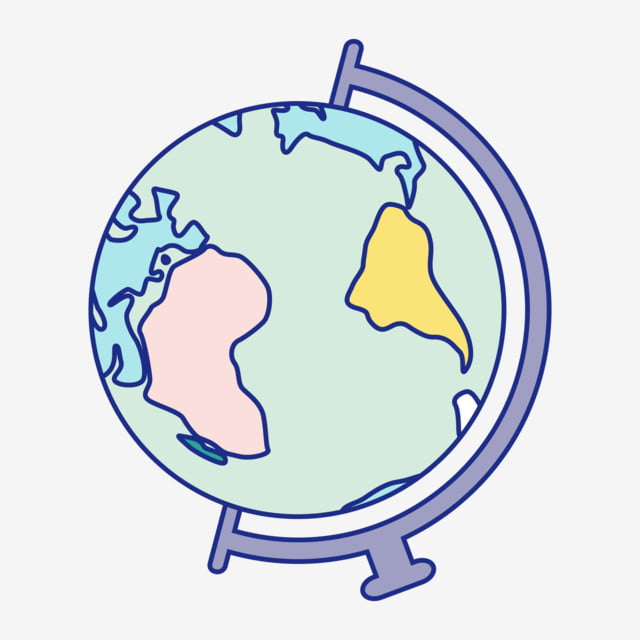 Ấn Độ
: một nước ở Châu Á.
Mỹ
: một nước ở châu Mỹ.
Dim-ba-bu-ê
: một nước ở châu Phi.
ĐỌC
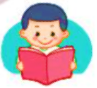 NHỮNG CÁCH CHÀO ĐỘC ĐÁO
Trên thế giới có những cách chào phổ biến như bắt tay, vẫy tay và  cúi chào. Ngoài ra, người ta còn có những cách chào nhau rất đặc biệt.
     Người Ma-ô-ri ở Niu Di-lân chào bằng cách nhẹ nhàng chạm mũi và trán vào nhau. Người Ấn Độ thì chắp hai tay trước ngực, kèm theo một cái cúi đầu. Nhiều người ở Mỹ thì chào bằng cách nắm bàn tay lại và đấm nhẹ vào nắm tay người kia. Còn người Dim-ba-bu-ê lại chào theo cách truyền thống là vỗ tay,… Mỗi cách chào thể hiện một nét riêng trong giao tiếp của người dân ở từng nước.
     Còn em, em chào bạn bằng cách nào?
			              (Hoàng Anh tổng hợp)
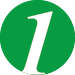 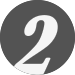 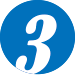 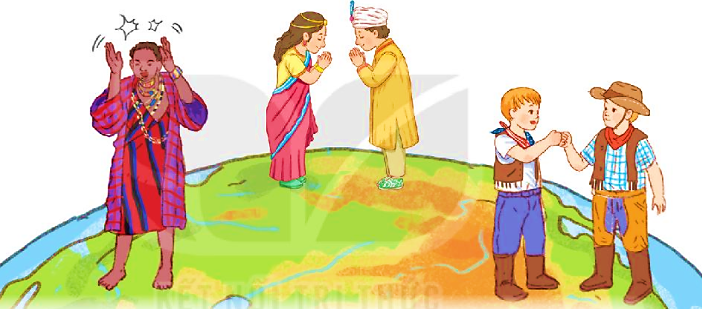 TRẢ LỜI CÂU HỎI
1. Theo bài đọc, trên thế giới có những cách chào phổ biến nào?
 Trên thế giới có những cách chào phổ biến như: bắt tay, vẫy tay, cúi chào.
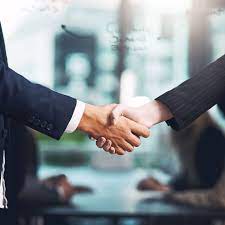 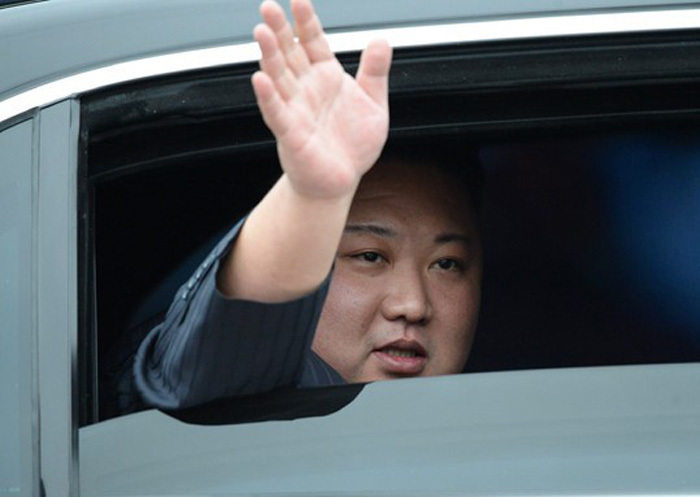 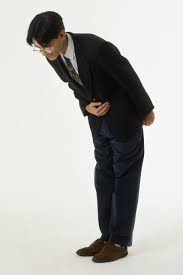 2. Người dân một số nước có những cách chào đặc biệt nào?
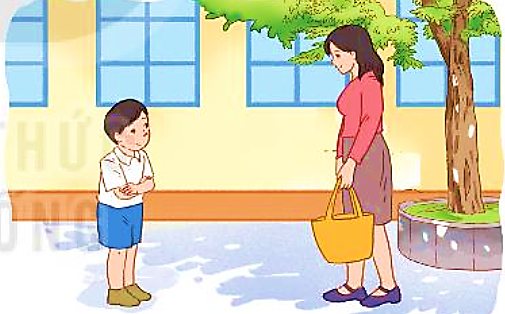 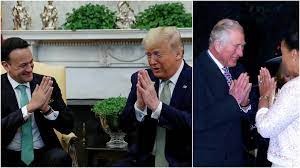 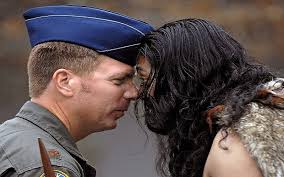 Ma – o - ri
Ấn Độ
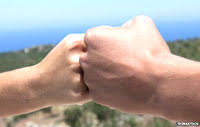 Mỹ
3. Cách chào nào dưới đây không được nói đến trong bài?
a. bắt tay		b. chạm mũi và trán	c. nói lời chào
4. Ngoài những cách chào trong bài đọc, em còn biết cách chào nào khác?
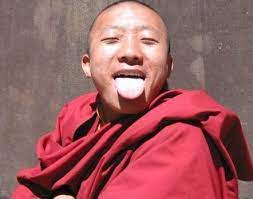 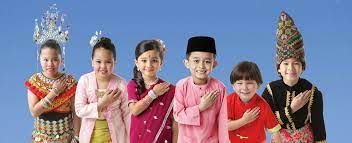 Tây Tạng
Malaysia
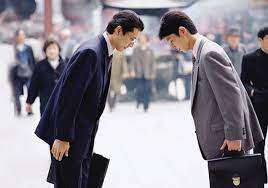 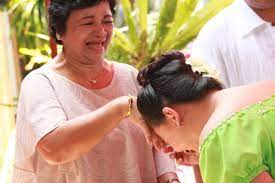 philippin
Nhật Bản
LUYỆN ĐỌC LẠI
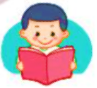 NHỮNG CÁCH CHÀO ĐỘC ĐÁO
Trên thế giới có những cách chào phổ biến như bắt tay, vẫy tay và  cúi chào. Ngoài ra, người ta còn có những cách chào nhau rất đặc biệt.
     Người Ma-ô-ri ở Niu Di-lân chào bằng cách nhẹ nhàng chạm mũi và trán vào nhau. Người Ấn Độ thì chắp hai tay trước ngực, kèm theo một cái cúi đầu. Nhiều người ở Mỹ thì chào bằng cách nắm bàn tay lại và đấm nhẹ vào nắm tay người kia. Còn người Dim-ba-bu-ê lại chào theo cách truyền thống là vỗ tay,… Mỗi cách chào thể hiện một nét riêng trong giao tiếp của người dân ở từng nước.
     Còn em, em chào bạn bằng cách nào?
			              (Hoàng Anh tổng hợp)
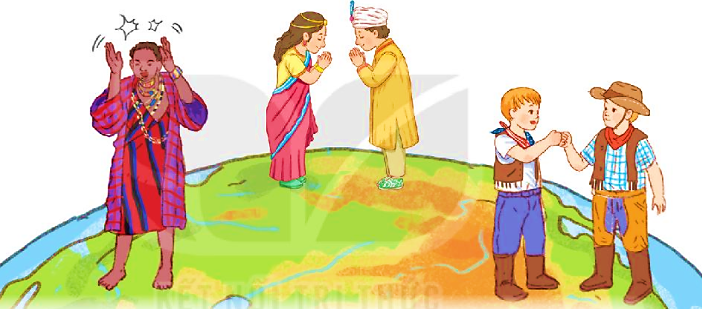 LUYỆN TẬP
1. Trong bài đọc, câu nào là câu hỏi?
 Còn em, em chào bạn bằng cách nào?
2. Cùng bạn hỏi – đáp về những cách chào được nói tới trong bài.
M: - Người Ấn Độ chào thế nào?
     - Người Ấn Độ chào bằng cách chắp hai tay trước ngực và cúi đầu nhẹ.
NHỮNG CÁCH CHÀO ĐỘC ĐÁO
BÀI 17
BÀI 17
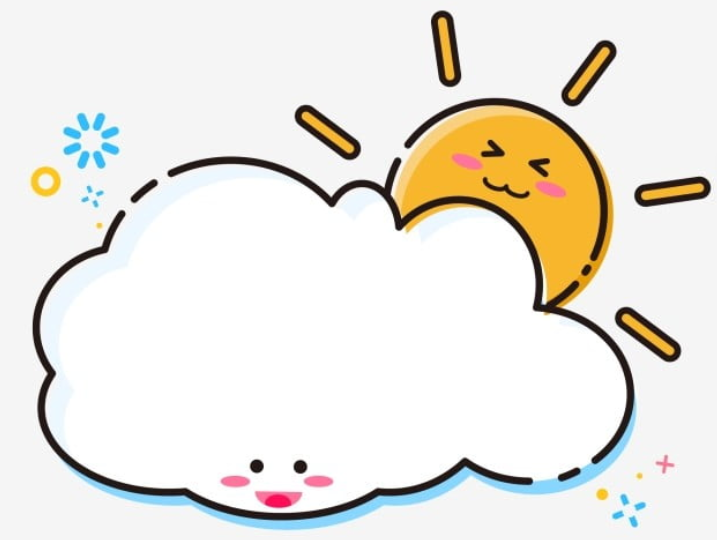 TIẾT 3
VIẾT
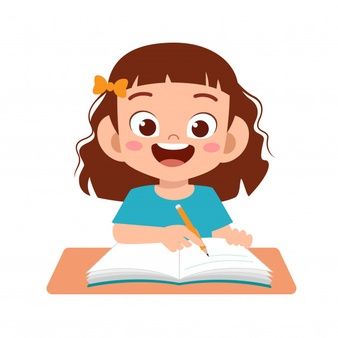 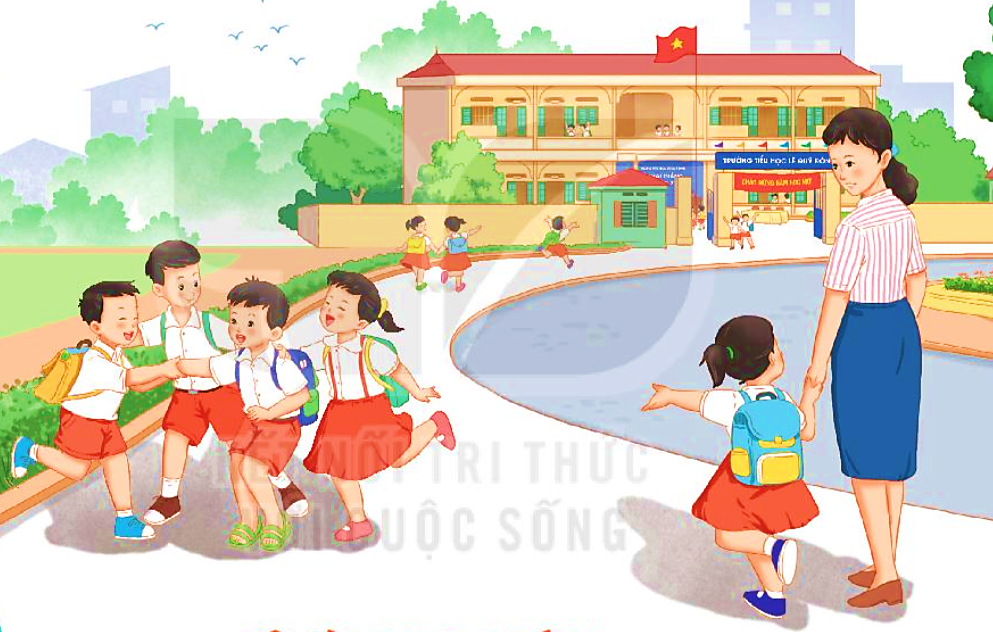 CHỮ HOA F
Viết chữ hoa  F
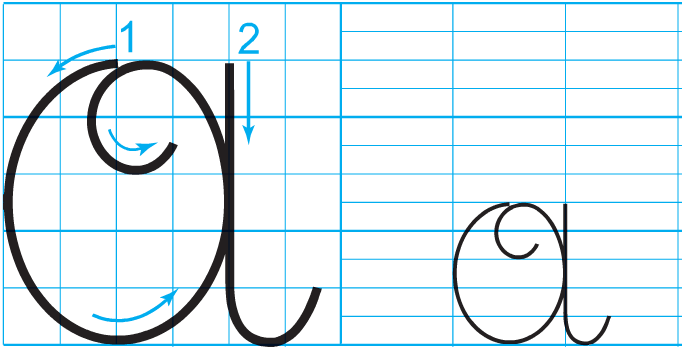 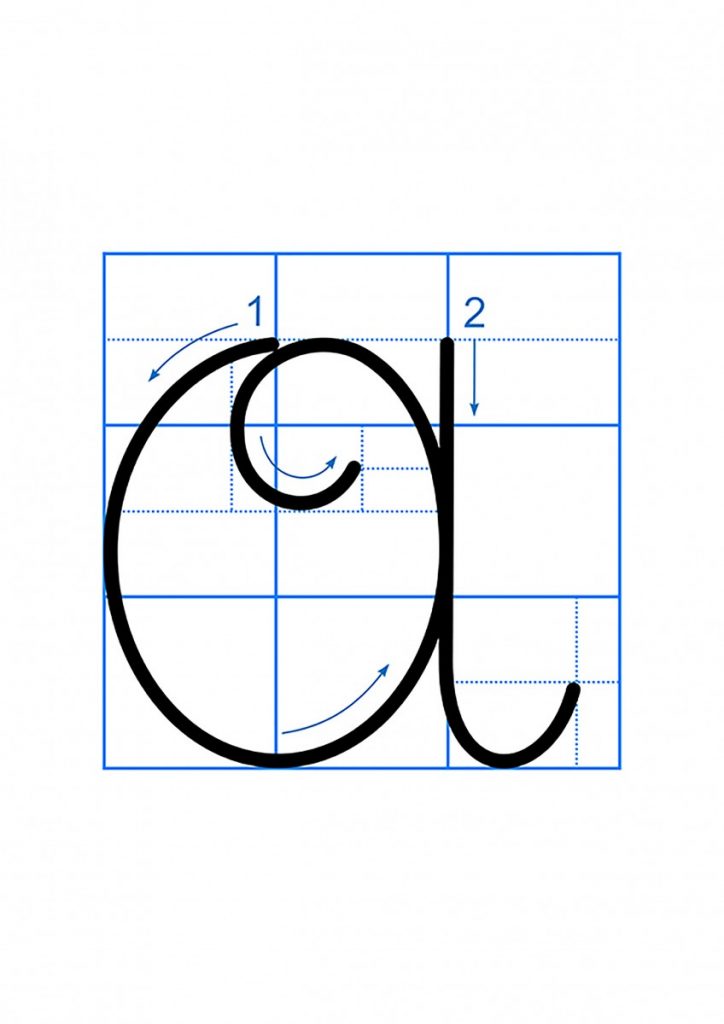 Chữ A kiểu 2 cỡ vừa cao 5 li và rộng 5,5 ô vuông
Chữ A kiểu 2 cỡ vừa cao mấy li và rộng mấy ô vuông?
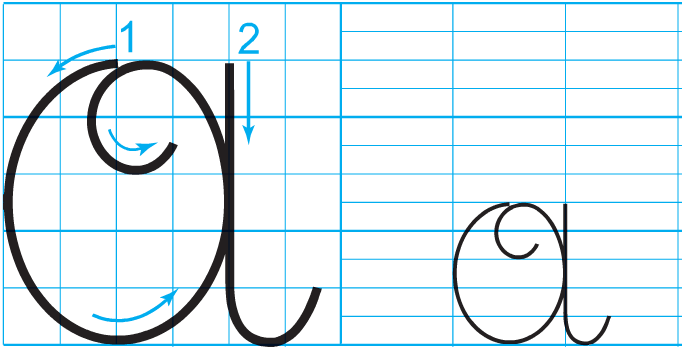 Chữ A kiểu 2 cỡ vừa gồm 2 nét
Nét 1 nét cong kín
Nét 2 nét móc ngược
Chữ A kiểu 2 cỡ vừa gồm mấy nét? Đó là những nét nào?
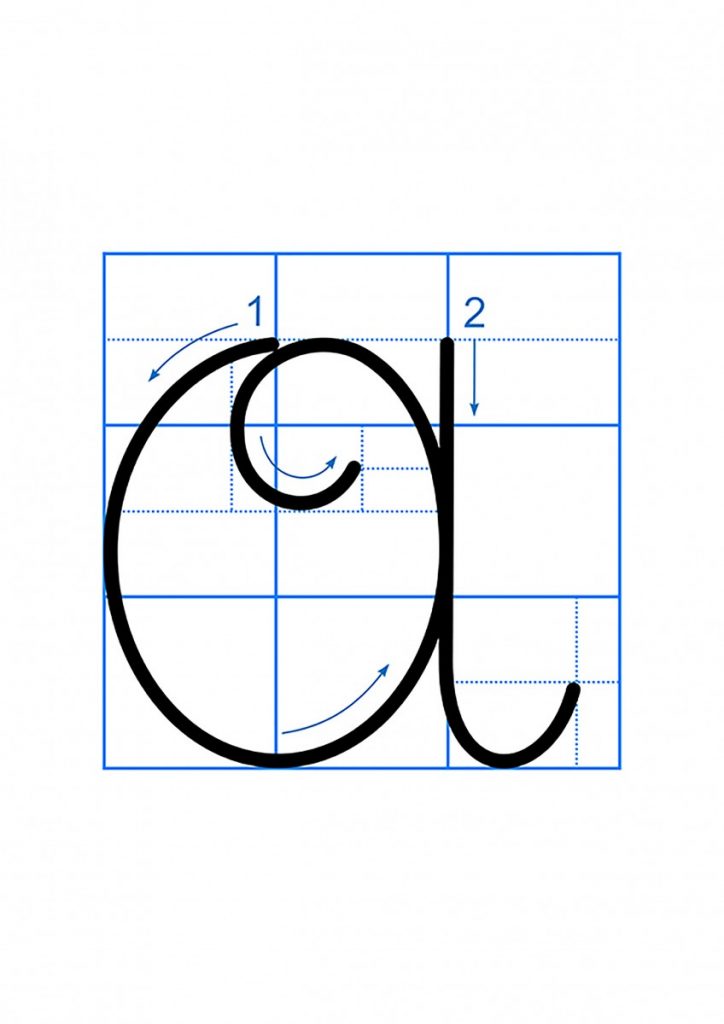 Chữ A kiểu 2 cỡ nhỏ cao mấy ô li và rộng mấy  ô vuông?
Chữ A kiểu 2 cỡ nhỏ cao 2,5 li và rộng gần 3 ô vuông
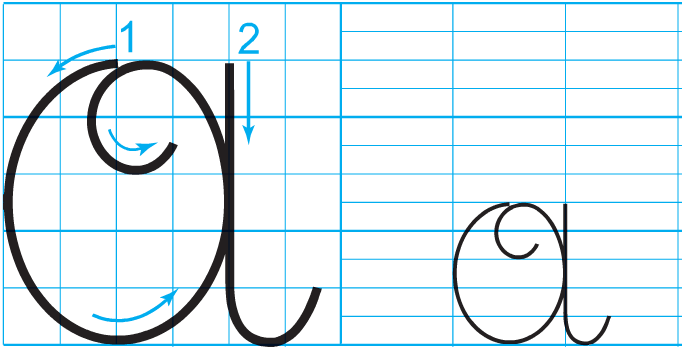 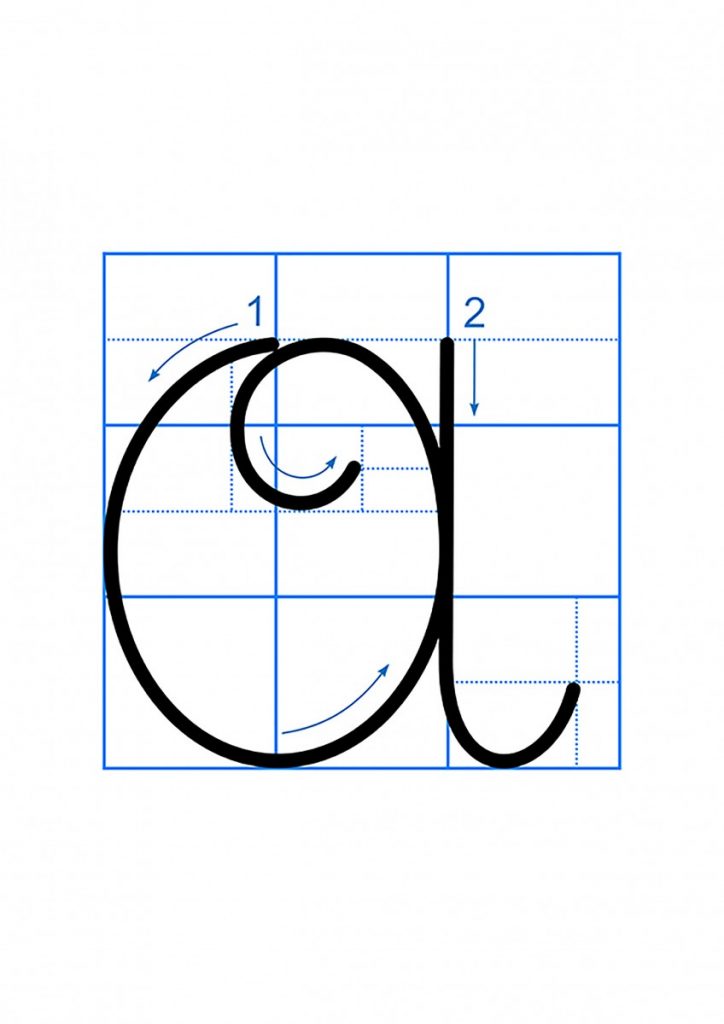 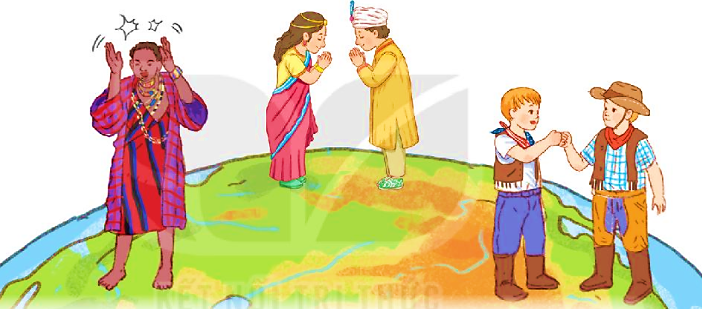 VIẾT ỨNG DỤNG
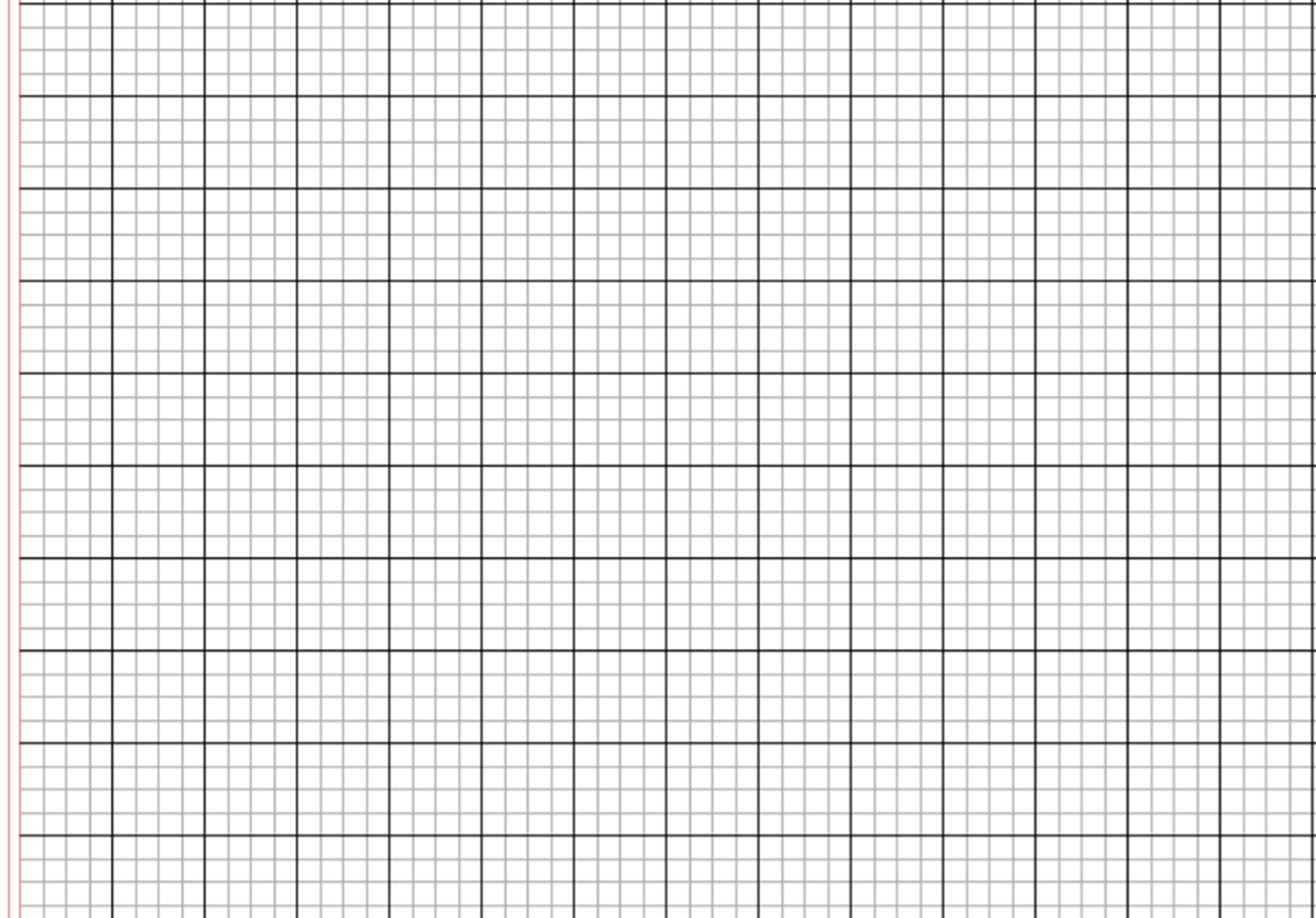 ƌζ em bū λμϜn cùng εung jŎ ηà.
a. Chữ cái nào được viết hoa? 

b. Khoảng cách giữa các chữ ghi tiếng như thế nào?

c. Những chữ cái nào cao 2.5 li ?
 Chữ F.
 Khoảng cách giữa các chữ ghi tiếng là 1 con chữ o.
 Chữ F, h, b, g.
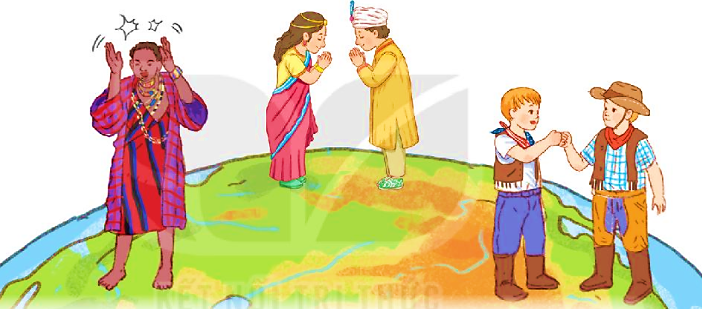 LUYỆN VIẾT VỞ
Học sinh viết vào vở Tập viết 2 tập hai.
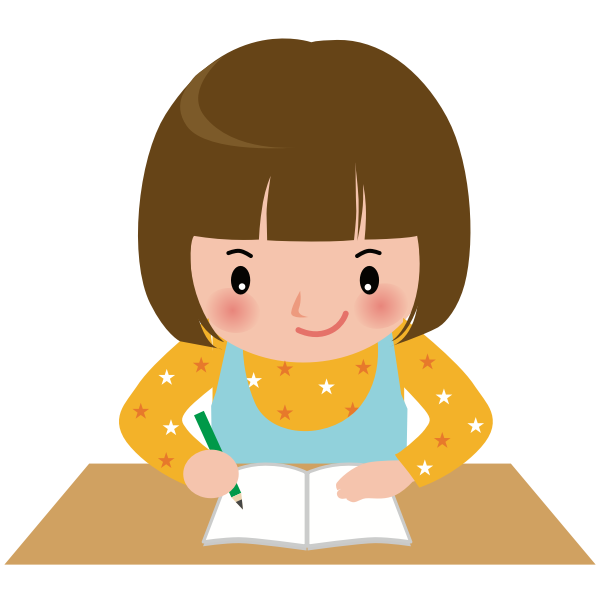 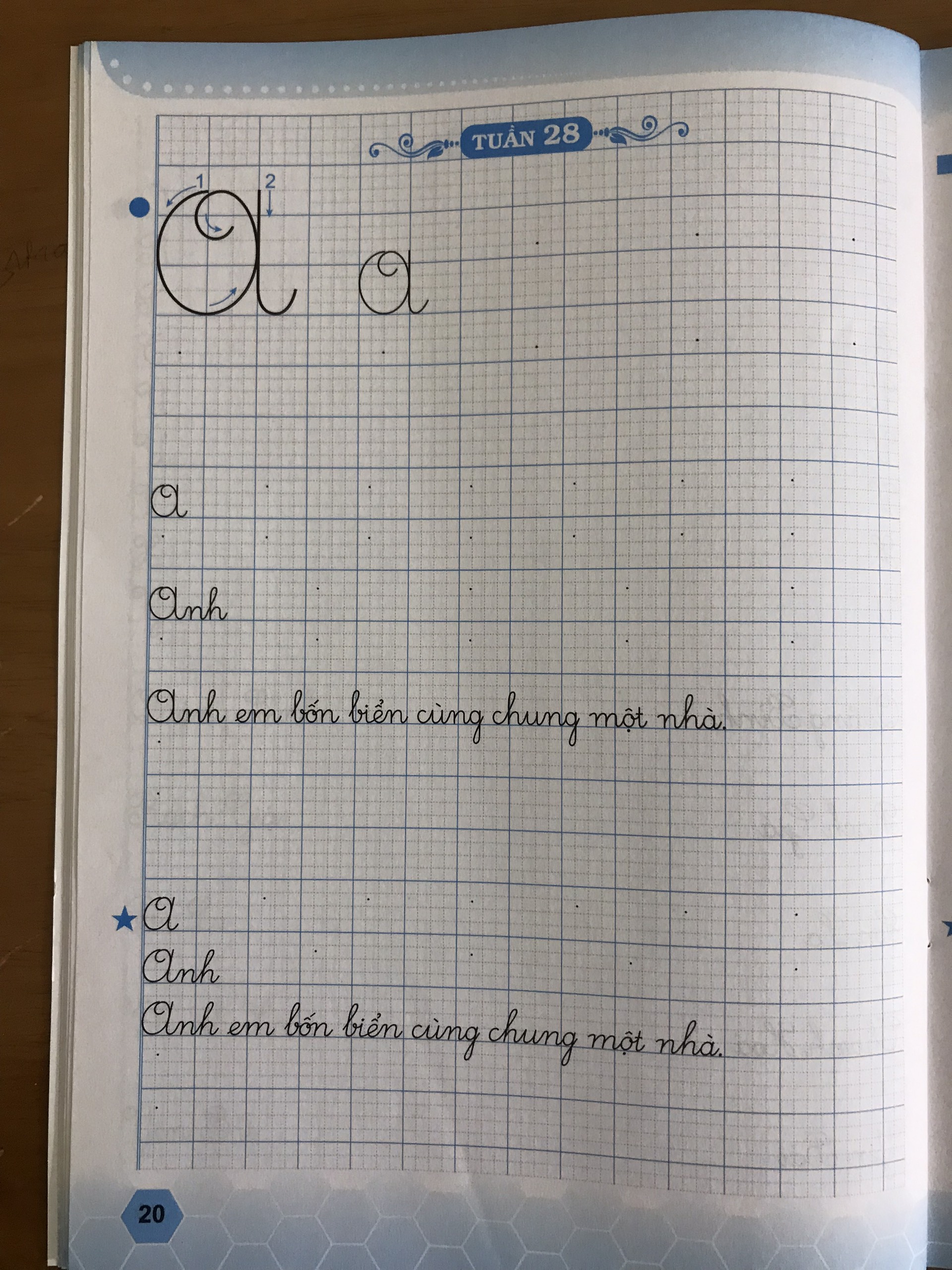 NHỮNG CÁCH CHÀO ĐỘC ĐÁO
BÀI 17
BÀI 17
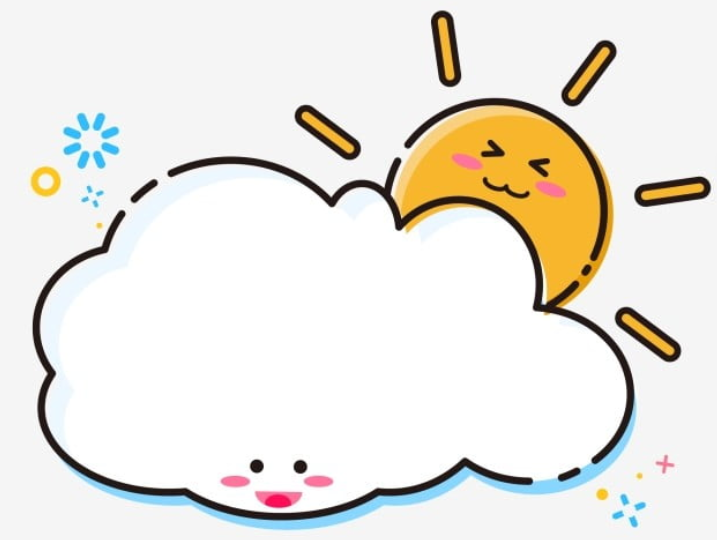 TIẾT 4
NÓI VÀ NGHE
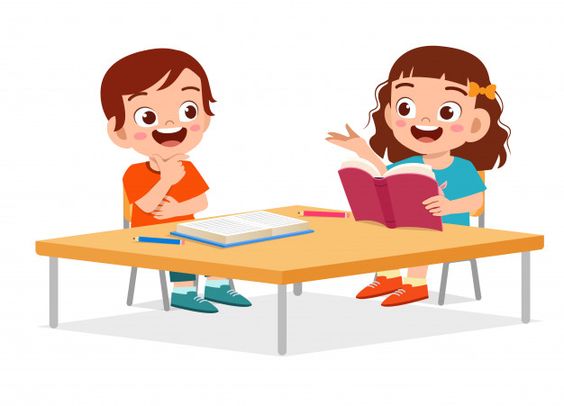 1. Nghe kể chuyện.
NHỮNG CÁCH CHÀO ĐỘC ĐÁO
Lớp học viết thư
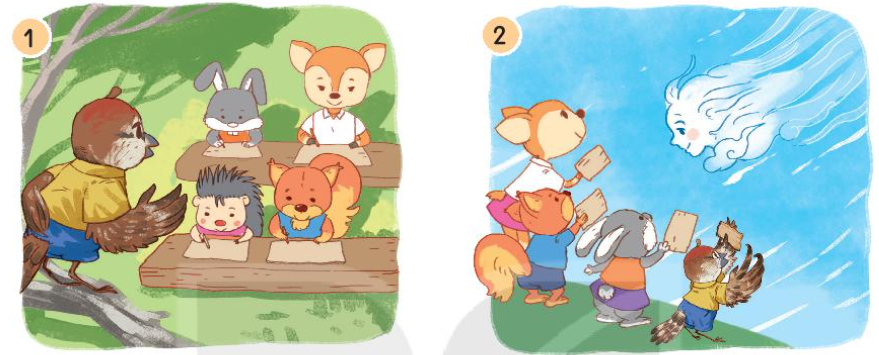 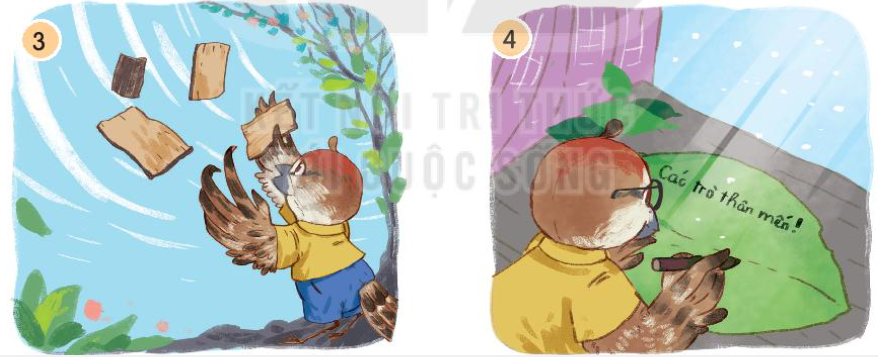 Lớp học viết thư
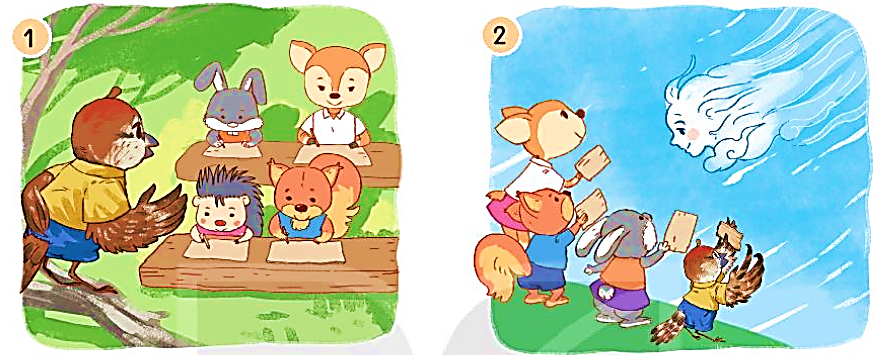 Thầy giáo sẻ hướng dẫn học trò làm cách nào để gửi thư?
Thầy giáo sẻ dạy học trò làm gì?
Thầy giáo sẻ hướng dẫn học trò nhờ gió gửi thư.
Thầy giáo sẻ dạy học trò viết thư.
Lớp học viết thư
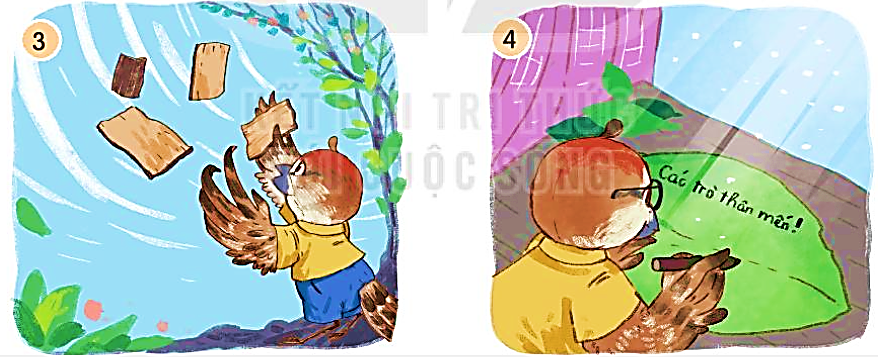 Thầy giáo sẻ đã nhận được điều gì bất ngờ?
Thầy giáo sẻ đã cảm ơn học trò bằng cách nào?
Thầy giáo sẻ nhận được lá thư của các học trò.
Thầy giáo sẻ gửi lại thư cho từng học trò.
2. Kể lại từng đoạn của câu chuyện theo tranh.
NHỮNG CÁCH CHÀO ĐỘC ĐÁO
Lớp học viết thư
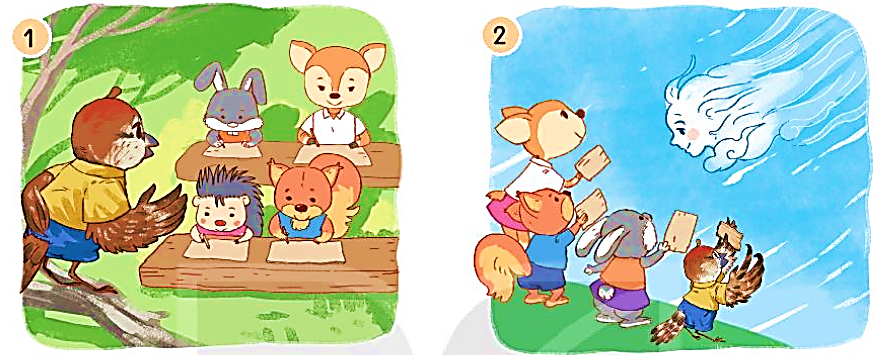 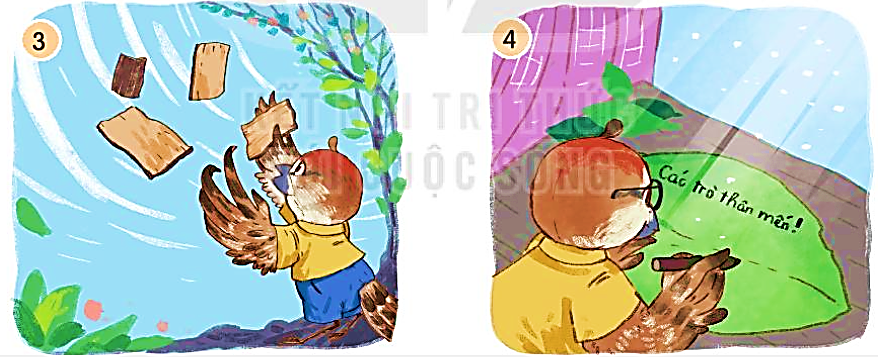